the STOCK MARKET
What is the stock market?
A Review:
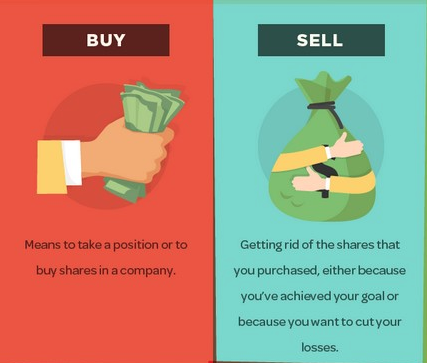 A company divides itself into small pieces and sells those small pieces (IPO = Initial Public Offering) 
Piece = stock 
The buying and selling of a stock is what sets its price 
Supply and Demand
People try to make a profit by predicting if a company’s stock will go up and purchasing it. 
Why people compare it to gambling
[Speaker Notes: http://www.bbc.com/news/business-41972302]
BUY LOW AND SELL HIGH
BUY LOW AND SELL HIGH
Trading Advice:
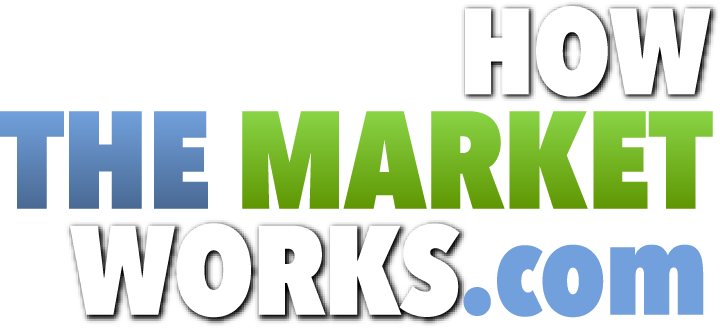 RULES:
Initial Amount $10,000
Contest closes at 4pm today 
Primary Actions: Buying and Selling 
Each has a brokerage fee of $10.00 
Whoever gains the most amount of money wins the competition! 
Pro tip: Don’t lose all your money.
BUY LOW AND SELL HIGH
BUY LOW AND SELL HIGH